Chemistry
Chapter 5
Ms. Lilian Albarico
Students are expected to:
Name and write formulas for common molecular compounds, including the use of prefixes.
Name and write formulas for some common ionic compounds (both binary and complex) using the periodic table, a list of ions and appropriate nomenclature for metal and non-metal ions.
Naming of Compounds
BINARY IONIC compounds
 MOLECULAR compounds
A BINARY IONIC COMPOUND is composed of ions of one metal element and ions of one non-metal element grouped together in a structure.
Rules in forming Binary Ionic Compound:
1) The first element in the name is metal. For example, use the name sodium to name the metal in NaCl. Use the name Calcium to name the metal in CaCl2.
2) The second element, the non-metal, is named as an ion. In other words, the suffix “-ide” is attached to the name. For example, use chloride to name the non-metal in NaCl and CaCl2.
3) Put the parts of the name together. For example, NaCl is called sodium chloride, and CaCl2 is named calcium chloride.
Two Ways to Name Cations:
1) The Stock System – This system was devised by the German chemist Alfred Stock. It uses Roman numerals to indicate the charge of the metal cation. Place Roman numerals in brackets after the name of the first element.
Example:
Copper (II) oxide = CuO   Copper (I) oxide = Cu2O
2) The Classical System – In this system, it uses the suffix –ic to indicate the metal with the greater charge and the suffix –ous to indicate the metal ion with the smaller charge. Other elements are named after their Latin names.
Example:
FeO 	 = Ferrous Oxide	FeCl3   =  Ferric Chloride
List of Elements (in Latin)
Element 	Symbol 	Latin Name
Antimony 	Sb 		Stibium
Copper 	Cu 		Cuprum
Gold 		Au 		Aurum
Iron 		Fe 		Ferrum
Lead 		Pb 		Plumbum
Mercury 	Hg 		Hydragyrum
Potassium 	K 		Kalium
Silver 	Ag 		Argentum
Sodium 	Na 		Natrium
Tin 		Sn 		Stannum
Tungsten 	W 		Wolfram
Solution
Ba2+			Al3+			K+
		barium 		aluminum 		potassium  		
		N3                  	O2           	   	F
 		nitride 	   	oxide	      		fluoride
		P3                  	S2                	Cl
   		phosphide       	sulfide         		chloride
8
Examples of Ionic Compounds with Two Elements
Formula           Ions		Name			
                     cation  anion					
	NaCl	Na+  	Cl-		sodium chloride
	K2S		K+     	S2-		potassium sulfide
	MgO	Mg2+  	O2-		magnesium oxide
	CaI2		Ca2+   	I-		calcium iodide
	Al2O3	Al3+     	O2-		aluminum oxide
9
Learning Check
Write the names of the following compounds.

1)  CaO	___________
2)  KBr	___________
3)	 Al2O3	___________    
4)  MgCl2	___________
10
Solution
Write the names of the following compounds:

1)	CaO	calcium oxide
2)	KBr		potassium bromide
3)	Al2O3	aluminum oxide
4)	MgCl2	magnesium chloride
11
Learning Check
Write the formulas and names for compounds of the following ions:
		             Br−                           S2−                              N3−


    Na+






     Al3+
12
Solution
Br−                              S2−                                 N3−


    Na+






     Al3+
13
Transition Metals form Positive Ions
Most transition metals and Group 4(14) metals form 
       2 or more positive ions.

       Zn2+, Ag+, and Cd2+ form only one ion.
14
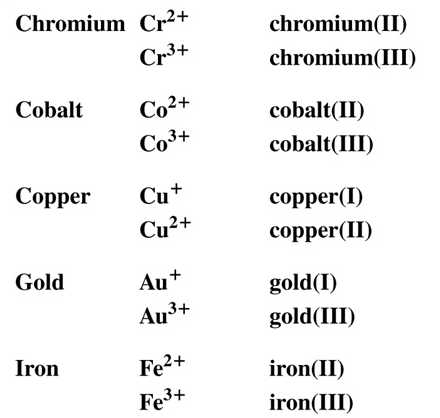 Lead            Pb2+                       lead(II)
                      Pb4+               lead(IV)
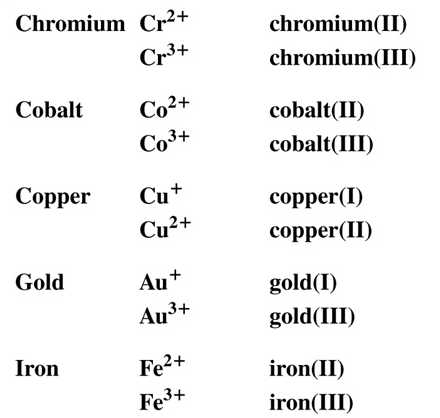 Metals that form more than One Cation
The name of metals with two or more positive ions
(cations) use a Roman numeral to identify ionic charge.
15
Naming Ionic Compounds with Variable Charge Metals
Copyright ©  2005  by Pearson Education, Inc.
Publishing as Benjamin Cummings
16
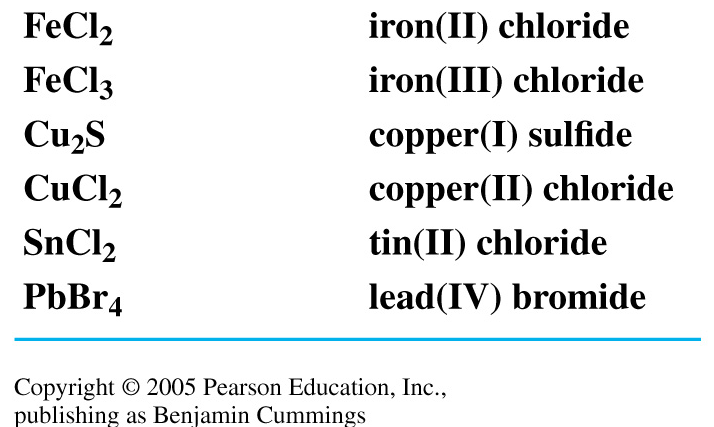 Naming Variable Charge Metals
Transition metals with two different ions use a Roman numeral after the name of the metal to indicate ionic charge.
17
Naming FeCl2
To name FeCl2
1. Determine the charge of the cation using the charge 
    of the anion (Cl-).
		Fe ion  +  2 Cl-  =  Fe ion  +   2-  =  0
		Fe ion = 2+
2. Name the cation by the element name and add a
    Roman numeral in parenthesis to show its charge.
	Fe2+   =  iron(II)		
3. Write the anion with an ide  ending.
       FeCl2  =  iron(II) chloride
18
Naming Cr2O3
To name Cr2O3
1. Determine the charge of cation from the anion (O2-).
		2 Cr ions  +  3 O2-  	=  0
		2 Cr ions  +   3(2-) 	=  0 
		2 Cr ions   -        6  	=  0
		2 Cr ions 		= +6 	
		Cr ion 			= 3+    = Cr3+
2.  Name the cation by the element name and add a
     Roman numeral in parenthesis to show its charge.
		Cr3+   =  chromium(III)		
3.  Write the anion with an ide  ending.
            	chromium(III) oxide  =  Cr2O3
19
Learning Check
Select the correct name for each.
A.  Fe2S3
	  1)  iron sulfide	
	  2)  iron(II) sulfide	 
	  3)  iron(III) sulfide

B.  CuO
	  1)  copper oxide
	  2)  copper(I) oxide 
	  3)  copper(II) oxide
20
Solution
Select the correct name for each.
A.  Fe2S3
	  3)  iron (III) sulfide     		Fe3+    S2-

B.  CuO
	  3)  copper (II) oxide 		Cu2+    O2-
21
Guide to Writing Formulas from the Name
22
Writing Formulas
Write a formula for potassium sulfide.
1.  Identify the cation and anion.
     	potassium  	=  K+ 
	sulfide       	=  S2−
2.  Balance the charges.
        K+       	S2−
        K+		
	2(1+)  +  2(1-)  =  0
3.  2 K+  and 1 S2− =    K2S
23
Writing Formulas
Write a formula for iron(III) chloride.
1.  Identify the cation and anion.
     iron (III)   =  Fe3+    (III = charge of 3+)
     chloride   =  Cl−
2.  Balance the charges.
      Fe3+       	Cl−
			Cl− =     (3+)  + 3(1-)  =  0
			Cl−  
 3.  1 Fe3+  and 3 Cl−    =    FeCl3
24
Learning Check
What is the correct formula for each of the following?
A.  Copper(I) nitride
	  1) CuN		2) CuN3	   3) Cu3N

B.  Lead(IV) oxide
	  1) PbO2		2) PbO	   3) Pb2O4
25
Solution
The correct formula is
A.  Copper (I) nitride
	  3) Cu3N			Need 3Cu+  and N3-

B.  Lead (IV) oxide
	  1) PbO2			Need Pb4+  and 2O2-
26
Naming Molecular Compounds
Substances that are composed of molecules are called MOLECULAR COMPOUNDS. 
They are joined by covalent bond. Two or more non-metallic elements made up the most of molecular compounds. 

A molecule that contains two atoms is called DIATOMIC MOLECULE.
NAMES and FORMULAS for BINARY MOLECULAR COMPOUNDS
Rules:
The name of a binary molecular compound ends in “ide,” just like the name of the binary ionic compound.
The name and the formula usually begin with the element that is more to the left on the periodic table.
In the name, use a prefix to specify the number of atoms of each element that are present in a molecule. Refer to Table 5.3 on page 162 for the prefixes used in naming a molecular compound.
Nomenclature of Molecular compounds
Name the least electronegative nonmetal first using the prefix denoting how many are in the formula then prefix + root of the most electronegative nonmetal + ide ending:
SO3
IF5
Iodine pentafluoride
Sulfur trioxide
N2Br4
CO
Carbon monoxide
Dinitrogen tetrabromide
Notice that the formula is written as least electronegative to most electronegative.
Notice that the number of elements in the compound is mentioned in the name.
Notice that the first nonmetal does not use a prefix if there is only one.
Prefixes:
1 – mono 	6 – hexa 
2 – di 		7 - hepta 
3 – tri	 	8 – octa 
4 – tetra             9 - nona 
5 – penta	10 - deca
There are also molecular compounds that only use their common name.  For example:
H2O is water 	
NH3 is ammonia 
H2O2 is hydrogen peroxide
PRACTICE PROBLEMS
Selenium monoxide
1.  AsCl3				2.  SeO
	
	3.  XeF4					4. B2O3
	
	5.  P2S3					6. SiO2
	
	7.  SF6					8.  NI3
	
	9.  PH3				       	10. CBr4 	
	
	11. P4O10				12. OF2
Arsenic trichloride
Diboron trioxide
Xenon tetrafluoride
Silicon dioxide
Diphosphorus trisulfide
Nitrogen triiodide
Sulfur hexafluoride
Phosphine, this is another exception.
Carbon tetrabromide
Tetraphosphorus decaoxide
Oxygen difluoride
Homework
Identify each of the following compounds as ionic or 
molecular compound.
P2O	5			c) CaSO4
KNO3			d) CH4
2) Name the following compounds:
MgBr2			c) PbSO4
CCl4				d) K2SO4
3) Write the chemical formula of each of the following:
Ammonium bromide
Barium sulfate